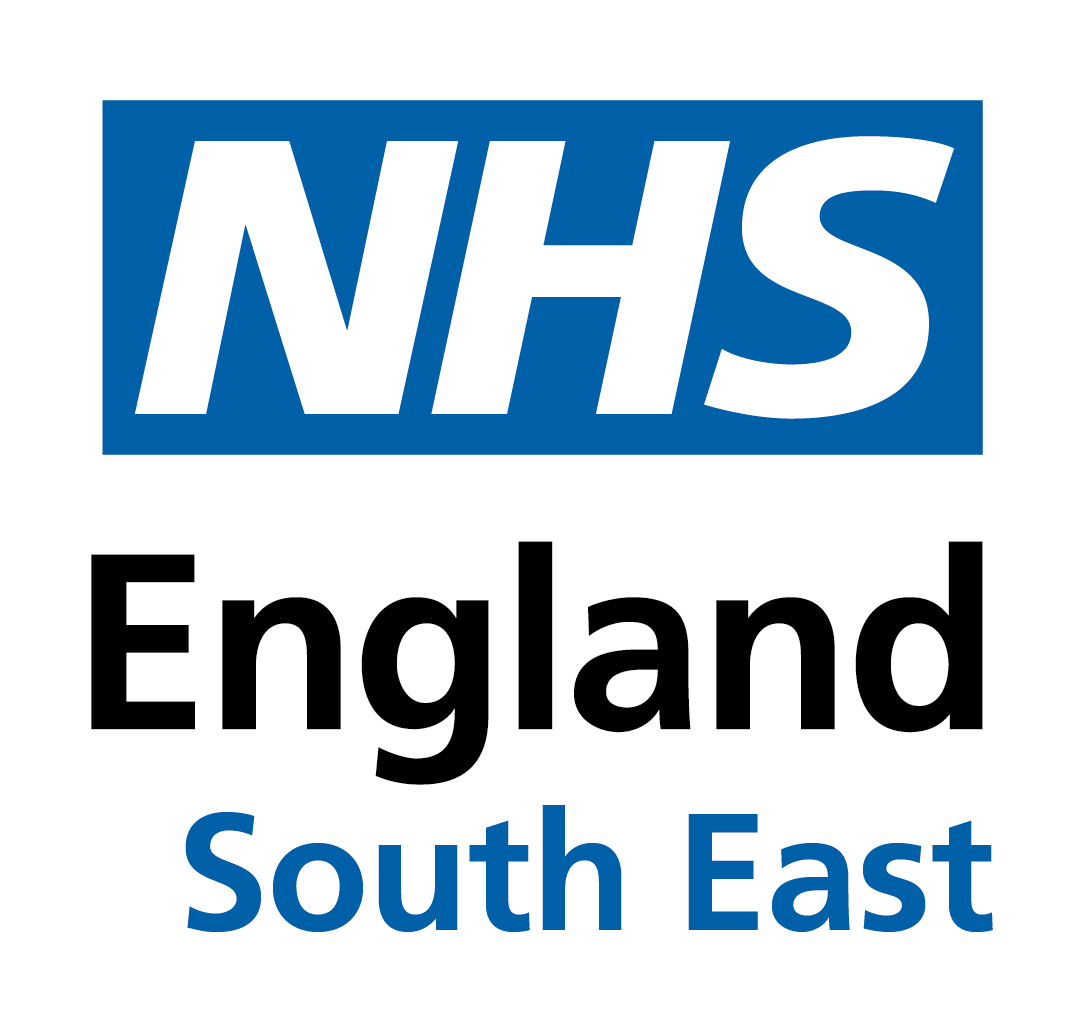 Is your child starting school in September?
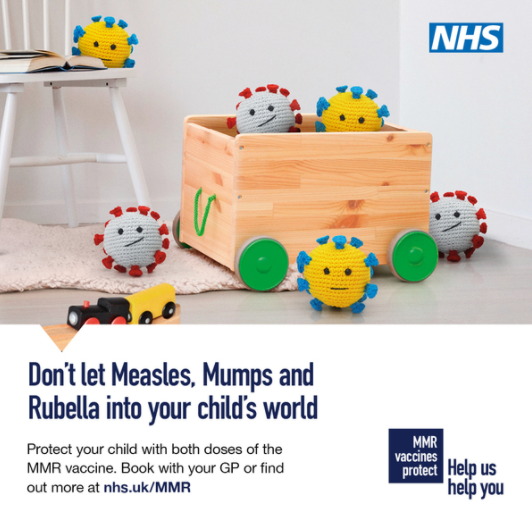 Have they had 2 doses of the MMR (Measles, Mumps, Rubella) Vaccine?
Not sure? Check with the receptionist today
Did you know?
Side effects of the vaccine are mild and don’t last long
2 doses are needed to give effective protection
Measles, mumps and rubella are highly infectious
These illnesses spread easily between unvaccinated children
The vaccines has been safely protecting children for many years
Cases of measles has started to rise in recent years